ΕΞΥΠΝΕΣ ΤΕΧΝΟΛΟΓΙΕΣ
Τμήμα Μηχανικών Παραγωγής και Διοίκησης-ΔΠΘ
Μεταπτυχιακό πρόγραμμα σπουδών  2024-2025
Διοίκηση Καινοτομίας, Τεχνολογίας και Επιχειρήσεων
Διδάσκοντες: Kαθ. Γαστεράτος Αντώνιος(agaster@pme.duth.gr)
               Δρ. Μπαλάσκα Βάσια (vbalaska@pme.duth.gr )
Εαρινό εξάμηνο 2025
Γενικές Διαλέξεις
Διάλεξη 1: Εισαγωγή στις τεχνολογίες IoT, AR/VR και Digital Twins
Αυτή η διάλεξη παρέχει μια ολοκληρωμένη εισαγωγή στις αναδυόμενες τεχνολογίες του Διαδικτύου των Πραγμάτων (IoT), της Επαυξημένης και Εικονικής Πραγματικότητας (AR/VR), και των Ψηφιακών Διδύμων (Digital Twins). Θα εξερευνήσουμε τις βασικές αρχές, τις εφαρμογές και τον αντίκτυπο αυτών των τεχνολογιών στον σύγχρονο επιχειρηματικό κόσμο.
Διάλεξη 2: Ψηφιακός Μετασχηματισμός -Στρατηγική υιοθέτησης τεχνολογιών
Σε αυτή τη διάλεξη, θα εμβαθύνουμε στην έννοια του ψηφιακού μετασχηματισμού και θα αναλύσουμε στρατηγικές για την αποτελεσματική υιοθέτηση νέων τεχνολογιών στις επιχειρήσεις. Θα εξετάσουμε πραγματικά παραδείγματα επιτυχημένων ψηφιακών μετασχηματισμών και θα συζητήσουμε τις προκλήσεις και τις ευκαιρίες που προκύπτουν κατά τη διαδικασία αυτή.
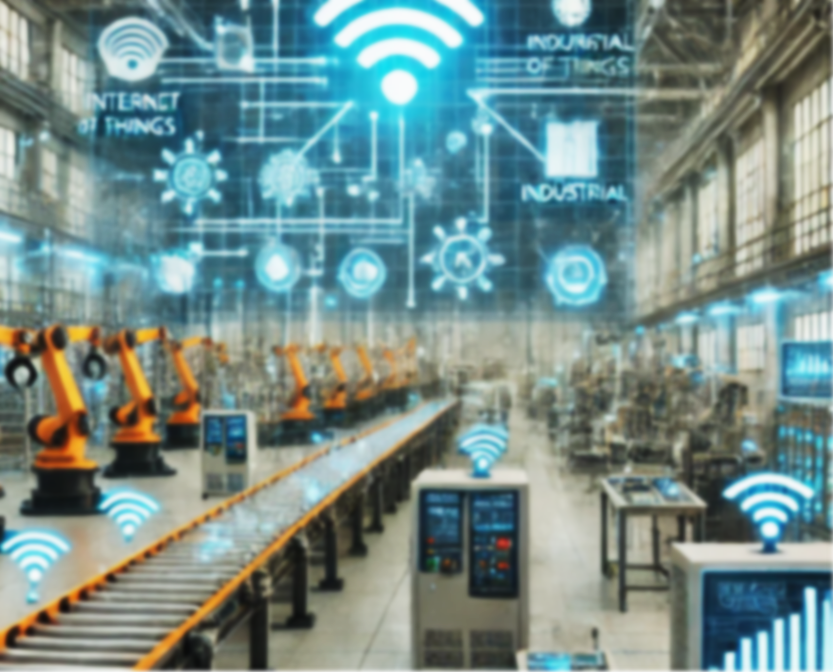 Internet of Things (IoT)
Διάλεξη 3: Τεχνολογικές βάσεις και υποδομές IoT
Η διάλεξη θα εστιάσει στις τεχνολογικές αρχές και υποδομές που υποστηρίζουν το Διαδίκτυο των Πραγμάτων (IoT), συμπεριλαμβανομένων των αισθητήρων, των πρωτοκόλλων επικοινωνίας (π.χ. MQTT, CoAP), των πλατφορμών επεξεργασίας δεδομένων, της συνδεσιμότητας (π.χ. 5G, LoRaWAN) και των προκλήσεων ασφαλείας, ώστε να κατανοηθούν οι βασικές τεχνολογίες που επιτρέπουν τη λειτουργία του IoT.
Διάλεξη 4: Εφαρμογές και διαχείριση δεδομένων IoT
Η διάλεξη θα εξετάσει τις εφαρμογές του Διαδικτύου των Πραγμάτων (IoT) σε τομείς όπως η υγεία, οι έξυπνες πόλεις, η γεωργία και η βιομηχανία, καθώς και τις διαδικασίες συλλογής, αποθήκευσης, ανάλυσης και διαχείρισης δεδομένων IoT. Ιδιαίτερη έμφαση θα δοθεί στη χρήση τεχνολογιών cloud, edge computing, καθώς και στις προκλήσεις και λύσεις για την ασφάλεια και ιδιωτικότητα των δεδομένων.
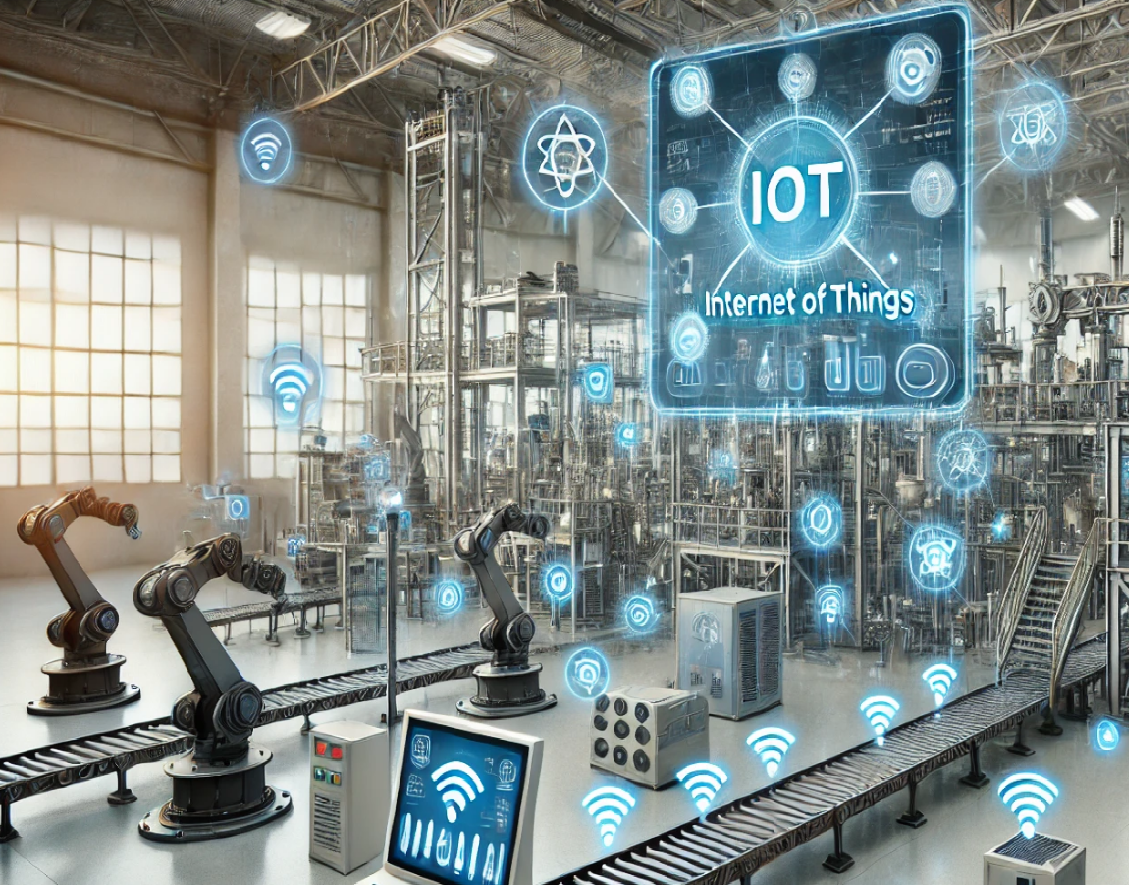 Augmented Reality/Virtual Reality (AR/VR)
Διάλεξη 5: Εισαγωγή στις τεχνολογίες AR/VR
Η διάλεξη θα παρουσιάσει τις βασικές αρχές των τεχνολογιών Επαυξημένης (AR) και Εικονικής Πραγματικότητας (VR). Θα εξεταστούν οι διαφορές μεταξύ AR και VR, οι βασικές πλατφόρμες και εξοπλισμός (π.χ. γυαλιά VR, συσκευές AR), καθώς και οι εφαρμογές τους σε διάφορους τομείς όπως η εκπαίδευση, η υγεία, και η ψυχαγωγία.
Διάλεξη 6: Σχεδιασμός και υλοποίηση εφαρμογών AR/VR
Η διάλεξη θα επικεντρωθεί στις τεχνικές και τα εργαλεία που χρησιμοποιούνται για τον σχεδιασμό και την ανάπτυξη εφαρμογών AR/VR. Θα παρουσιαστούν βασικές αρχές σχεδίασης εμπειριών χρήστη (UX) σε περιβάλλοντα AR/VR, καθώς και δημοφιλή εργαλεία ανάπτυξης όπως το Unity και το Unreal Engine. Επιπλέον, θα συζητηθούν ζητήματα απόδοσης και αλληλεπίδρασης με τον χρήστη.
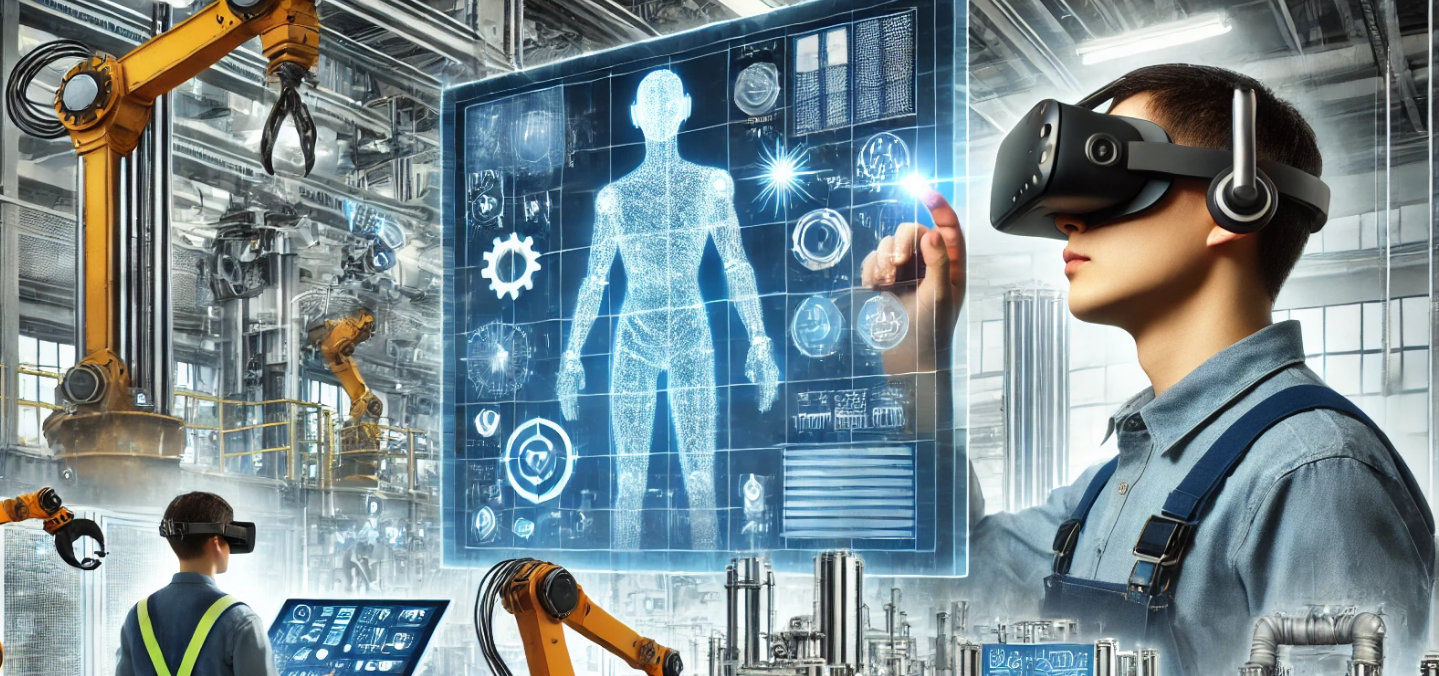 Digital Twins
Διάλεξη 7: Εισαγωγή στα Ψηφιακά Δίδυμα
Η διάλεξη θα παρουσιάσει την έννοια των Ψηφιακών Διδύμων (Digital Twins), εξετάζοντας τις βασικές αρχές, τη σημασία τους και τις δυνατότητές τους. Θα συζητηθούν παραδείγματα εφαρμογών τους σε τομείς όπως η βιομηχανία, η υγεία, οι έξυπνες πόλεις και η συντήρηση εξοπλισμού, καθώς και τα οφέλη από τη χρήση τους για τη βελτίωση της απόδοσης και της λήψης αποφάσεων.
Διάλεξη 8: Δημιουργία και λειτουργία Ψηφιακών Διδύμων
Αυτή η διάλεξη θα εστιάσει στις διαδικασίες και τα εργαλεία που χρησιμοποιούνται για τη δημιουργία και λειτουργία Ψηφιακών Διδύμων. Θα περιγραφούν τα τεχνικά χαρακτηριστικά τους, οι τεχνολογίες προσομοίωσης, η συλλογή δεδομένων από φυσικά συστήματα, και η σύνδεση με συστήματα IoT. Επιπλέον, θα αναλυθούν τα κύρια ζητήματα ασφάλειας, ιδιωτικότητας και διαχείρισης δεδομένων
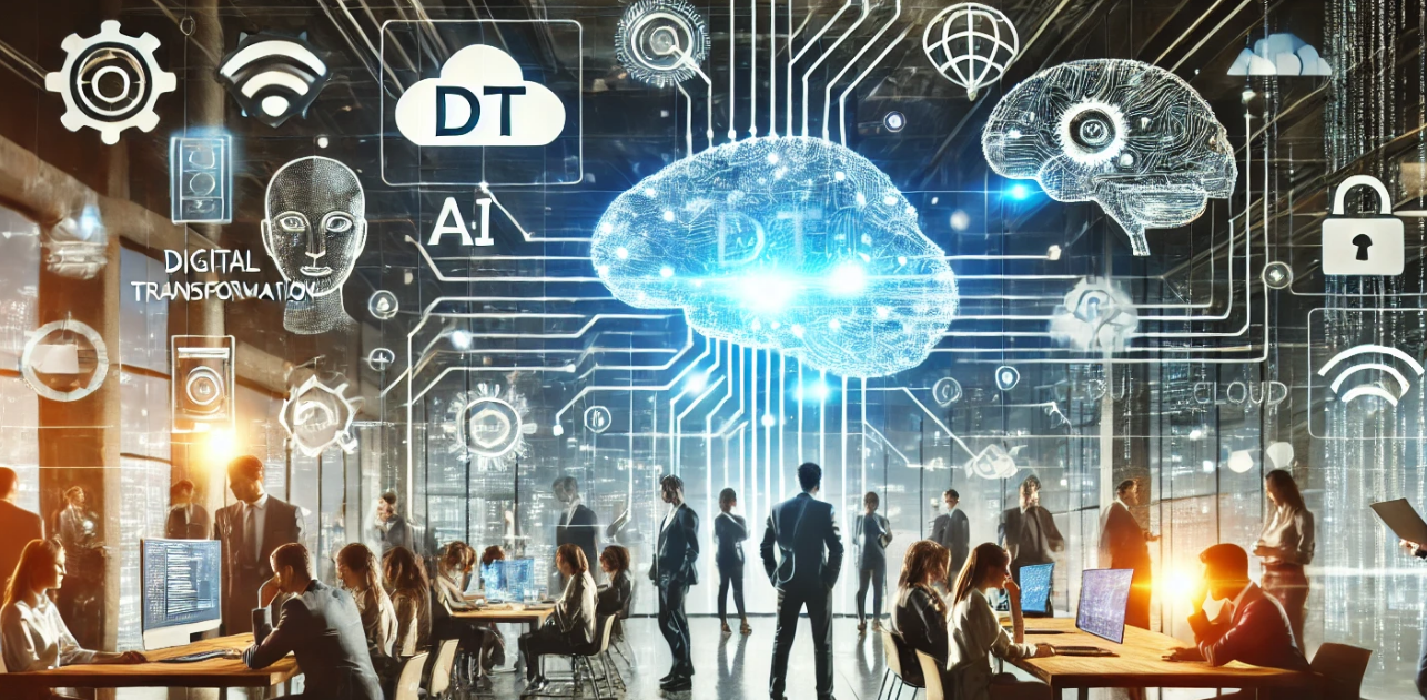 Μελέτες Περίπτωσης
Διάλεξη 9: Μελέτη Περίπτωση στη Βιομηχανία [Προβλεπτική Συντήρηση]-Περίπτωση KEBE-παράδειγμα από το ερευνητικό έργο PREDICT [EΣΠΑ 2018-2021]
Διάλεξη 10: Μελέτη Περίπτωση στον Μεταλλευτικό Τομέα [Ψηφιακός Μετασχηματισμό σε Ορυχεία]-Περίπτωση TERNA MAG-παράδειγμα από το ευρωπαϊκό έργο MASTERMINE [2022-2026]
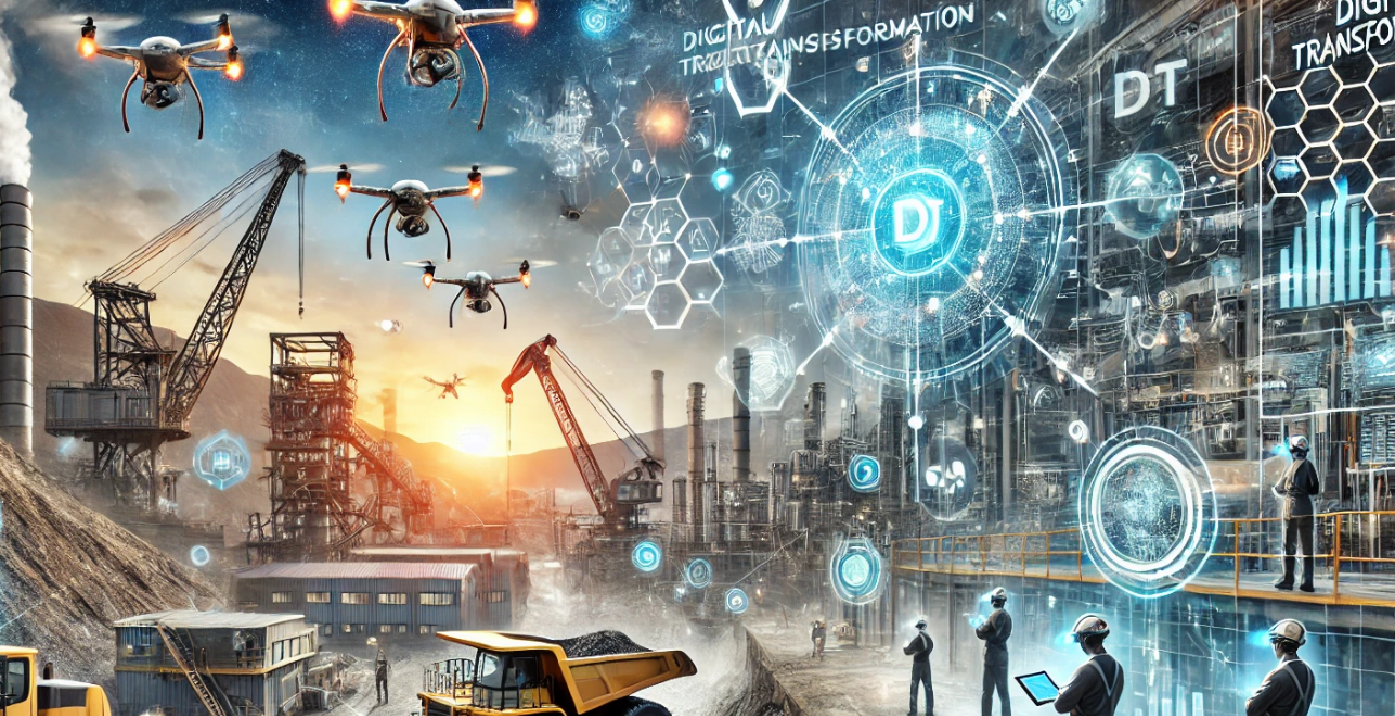 Στόχοι Μαθήματος
Κατανόηση βασικών τεχνολογιών και σχέσης τους
Ανάλυση εφαρμογών και προκλήσεων
Εντοπισμός μελλοντικών ευκαιριών και ερευνών

Αξιολόγηση Μαθήματος
30% Εργασία
70% Γραπτές εξετάσεις
Καλό ακαδημαϊκό εξάμηνο
Σας ευχαριστώ για τον χρόνο σας!!!